Unit 3   A day out
Grammar
WWW.PPT818.COM
课前自主预习
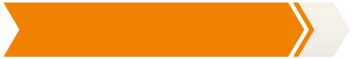 itself
pull
rock
luckily
unluckily
lucky
unlucky
climb
climber
look at each other
song and dance show(s)
把秘密埋在某人自己的心中
告诉某人关于某事
伤着某人自己
not as tall as
enjoyed herself
for themselves
课堂互动探究
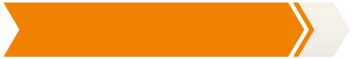 词汇点睛
1　pull vt.& vi.拉；拖；移开
[观察] The horse was pulling a cart.那匹马拉着一辆马车。
[探究] pull既可以作及物动词，也可以作不及物动词。其作及物动词时，后可接名词或反身代词。其反义词为________，意为“推；推动”。
push
活学活用
1. Look! Simon is trying ________ the rocks.
A.to pull himself up
B.pull himself up 
C.pulling him up
D.to pulling himself up
A
2　luckily  adv.幸好，幸运的是
[观察] Luckily, some climbers helped Simon.
幸运的是，一些攀登者帮助了西蒙。
Luckily, he didn't hurt himself.幸运的是，他没伤着自己。
[探究] luckily是由形容词________变y为i，再加­ly构成的副词。
lucky
[拓展] luckily的名词形式为________，形容词形式为________，反义词为________。lucky的比较级为________，最高级为________，反义词为________。
luck
lucky
unluckily
luckier
luckiest
unlucky
活学活用
2．(1)There was a car accident on Xinhua Road yesterday. ________， nobody was hurt.
A.Lucky　    B.Luckily         C.Unlucky           D.Unluckily
B
[解析]考查词语辨析。根据前句“There was a car accident on Xinhua Road yesterday.”及后句中的“nobody was hurt”可知，在交通事故中无人受伤，真是幸运。此处应用副词作状语。故选B。
(2)[2018·苏州]How ________(幸运的) they are to have such a good teacher！
lucky
谢 谢 观 看！